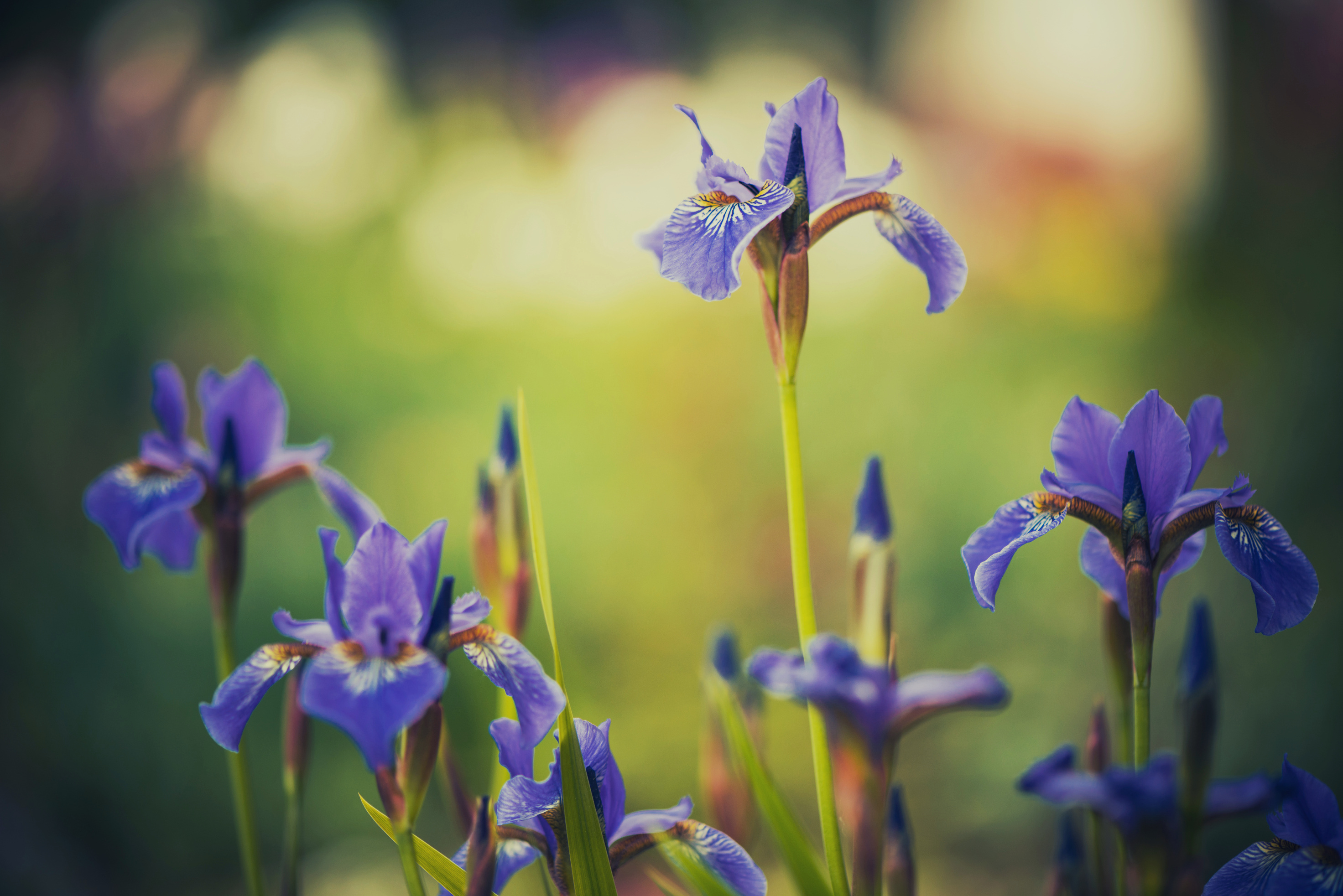 Lessons on Faith
CHAPTER 4 - CREATION OR EVOLUTION, WHICH?
Lessons on Faith
A.T. Jones & E.J. Waggoner
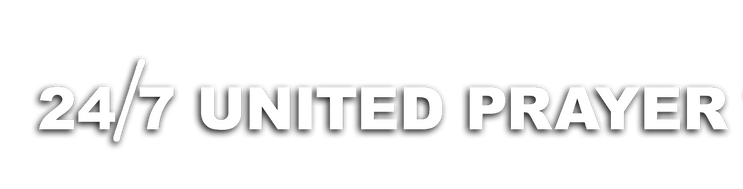 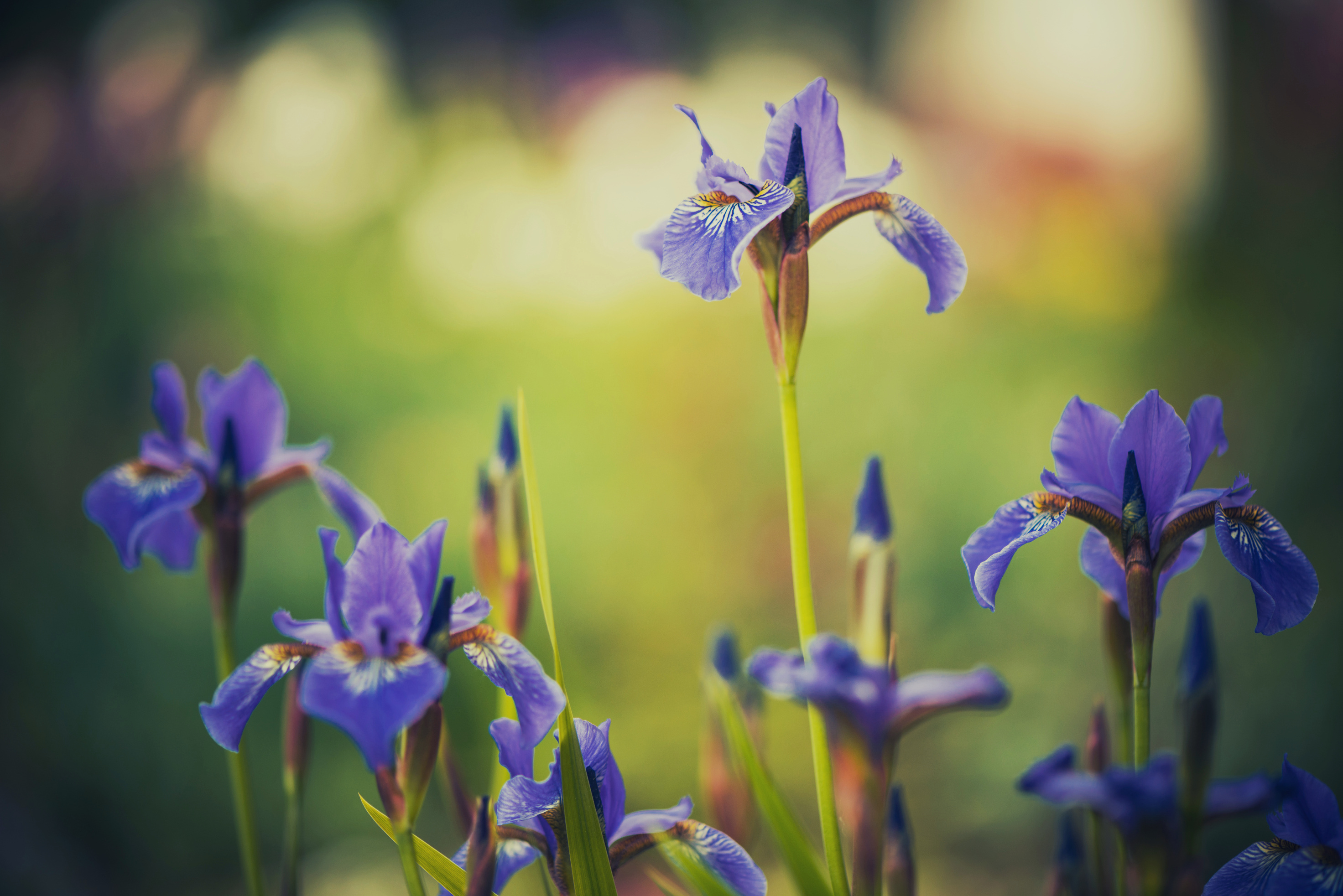 Lessons on Faith
CHAPTER 4 - CREATION OR EVOLUTION, WHICH?
Chapter 4— CREATION OR EVOLUTION, WHICH?
Part 5
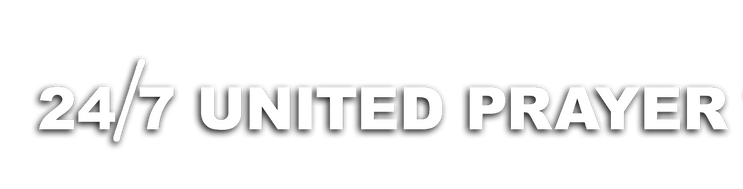 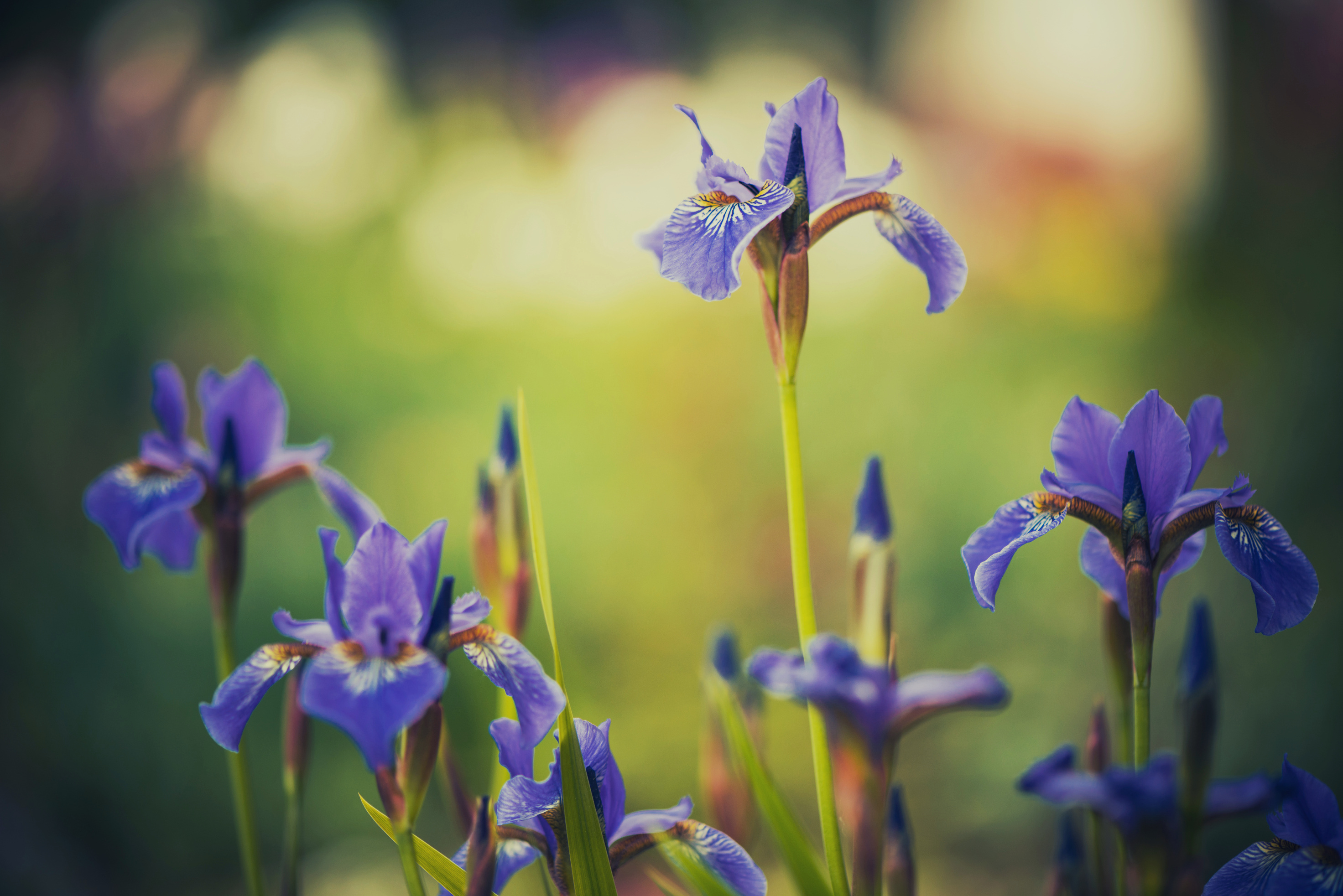 Lessons on Faith
CHAPTER 4 - CREATION OR EVOLUTION, WHICH?
Israel had the Bible; they knew the word of God. They boasted of being the people of the Book, the people of God. They read it; they preached in their synagogues, "My word . . . shall accomplish that which I please." They said, when they read that word, That is all right, the thing ought to be done.
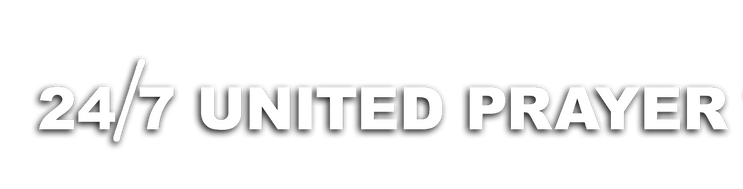 [Speaker Notes: Page 103 of the book]
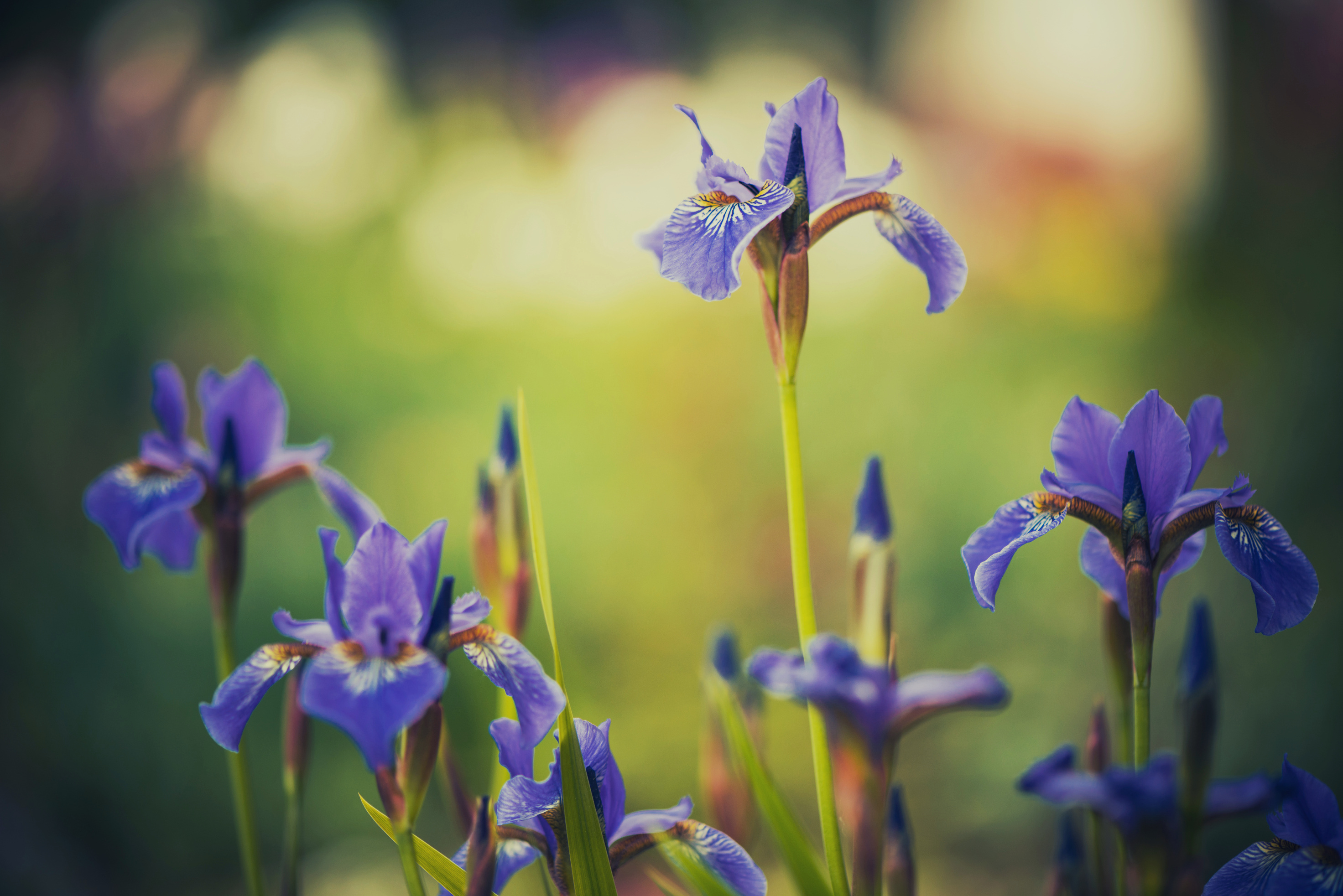 Lessons on Faith
CHAPTER 4 - CREATION OR EVOLUTION, WHICH?
We see the necessity of it and will do it. We will accomplish what it says. Then they did their best to accomplish it. It took them a long while, so long indeed, that they never did it. Their real doing of the word was so far away that the greatest of them were led to exclaim,
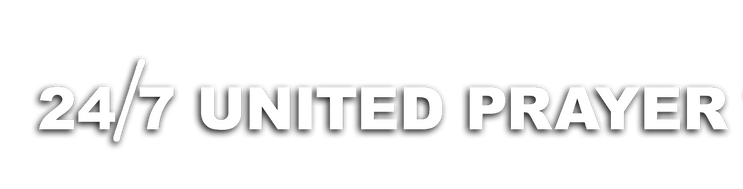 [Speaker Notes: Page 103 of the book]
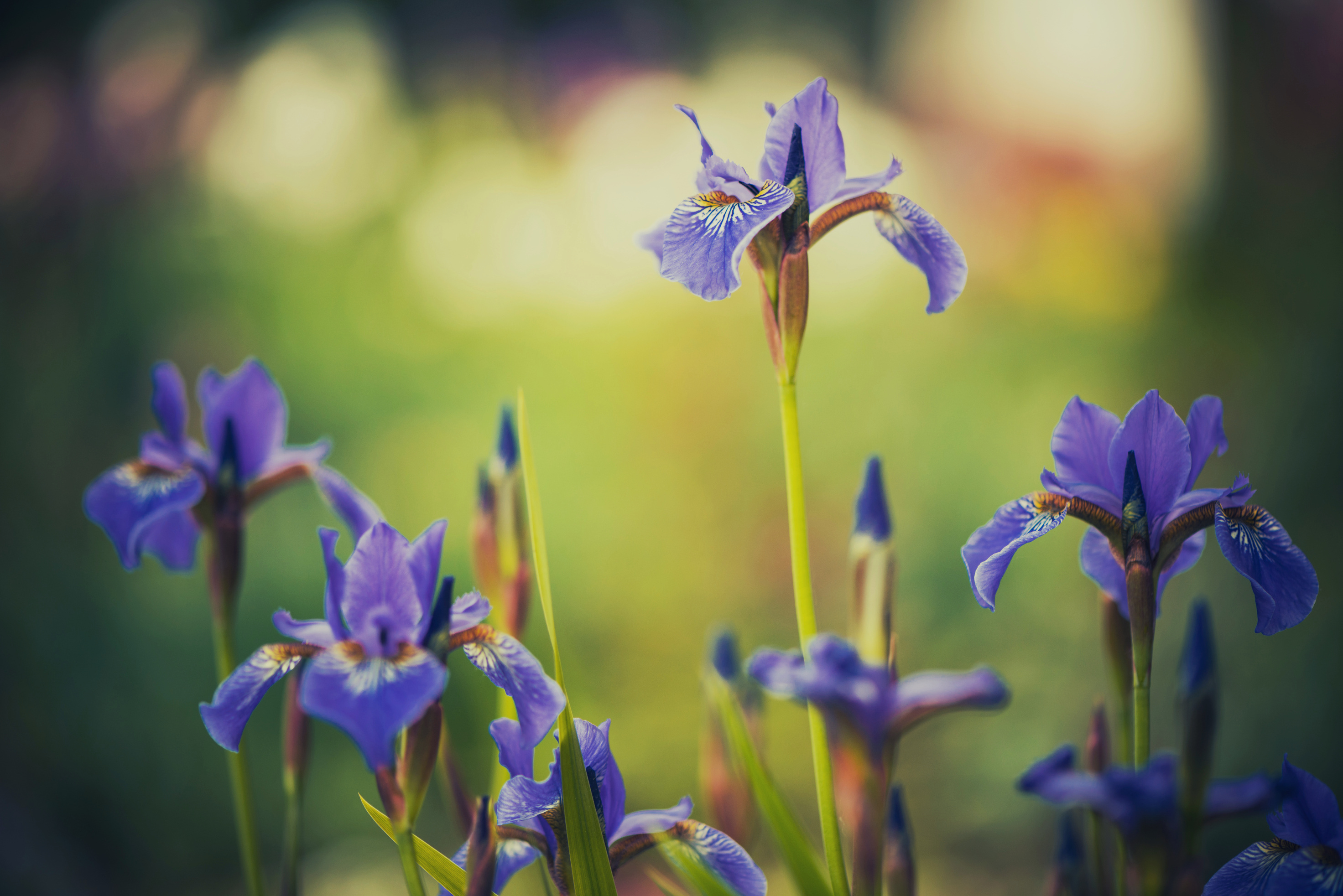 Lessons on Faith
CHAPTER 4 - CREATION OR EVOLUTION, WHICH?
"If but one person could only for one day keep the whole law and not offend in one point – nay, if but one person could but keep that one point of the law which affected the due observance of the Sabbath – then the troubles of Israel would be ended, and the Messiah at last would come." So, though they started in to do what the word said, it took them so long that they never got to it. What were they?
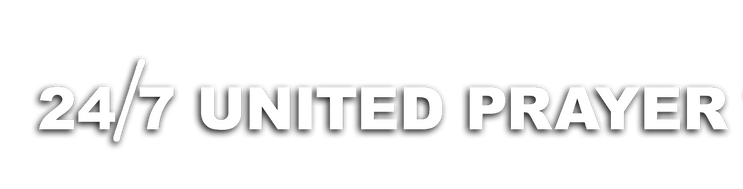 [Speaker Notes: Page 103 of the book]
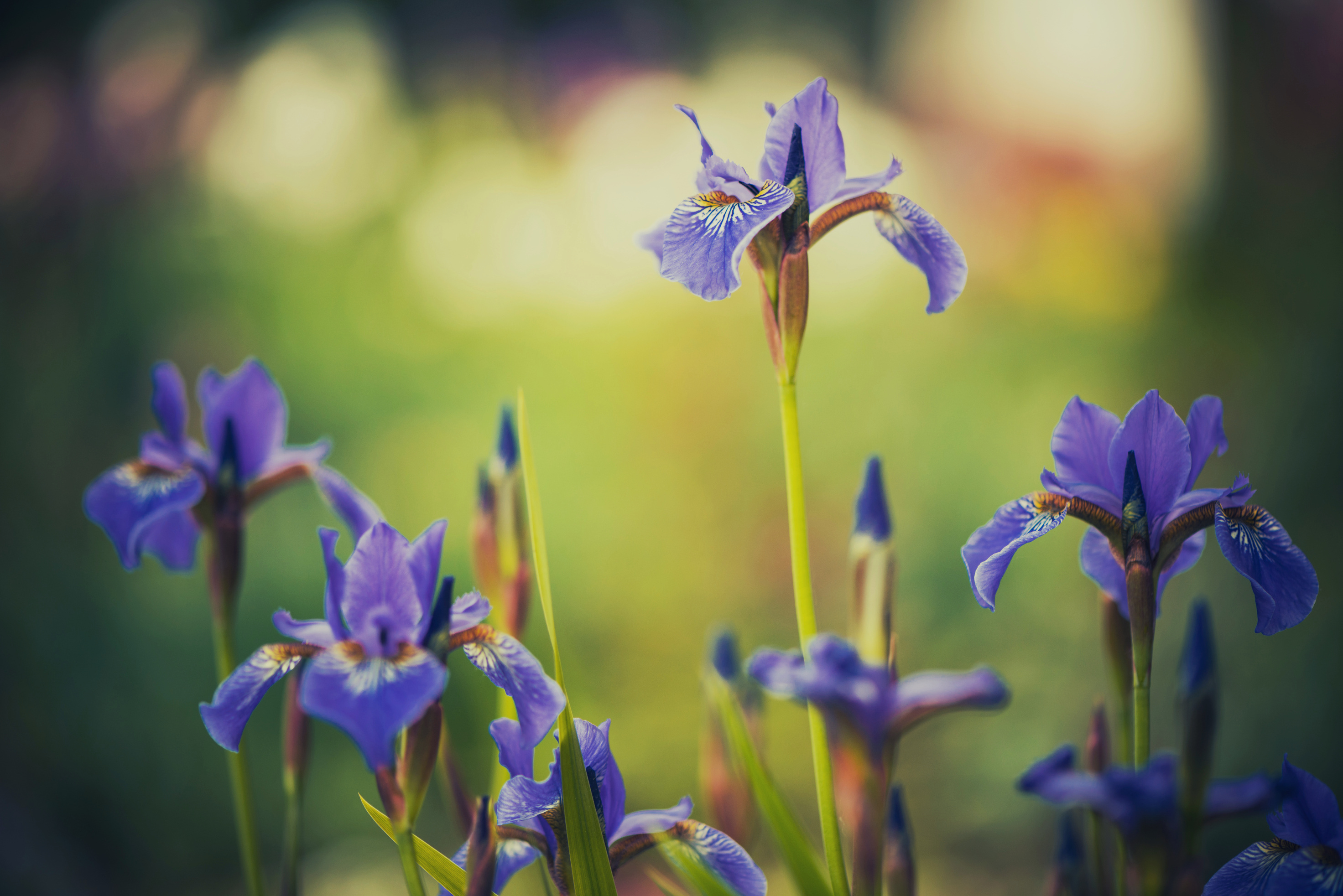 Lessons on Faith
CHAPTER 4 - CREATION OR EVOLUTION, WHICH?
There was the word of God, which said, "It shall accomplish that which I please." It was spoken thus of the creative power. And though they professed to recognize the creative energy of the word of God, yet in their own lives they left that all out, and said, We will do it. They looked to themselves for the process which would bring themselves to the point where that word and themselves would agree.
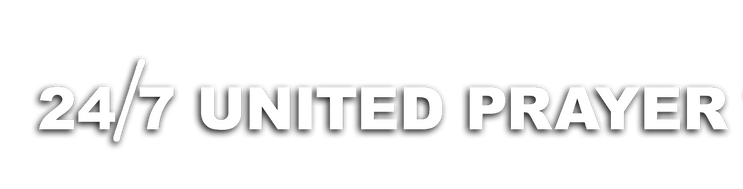 [Speaker Notes: Page 104 of the book]
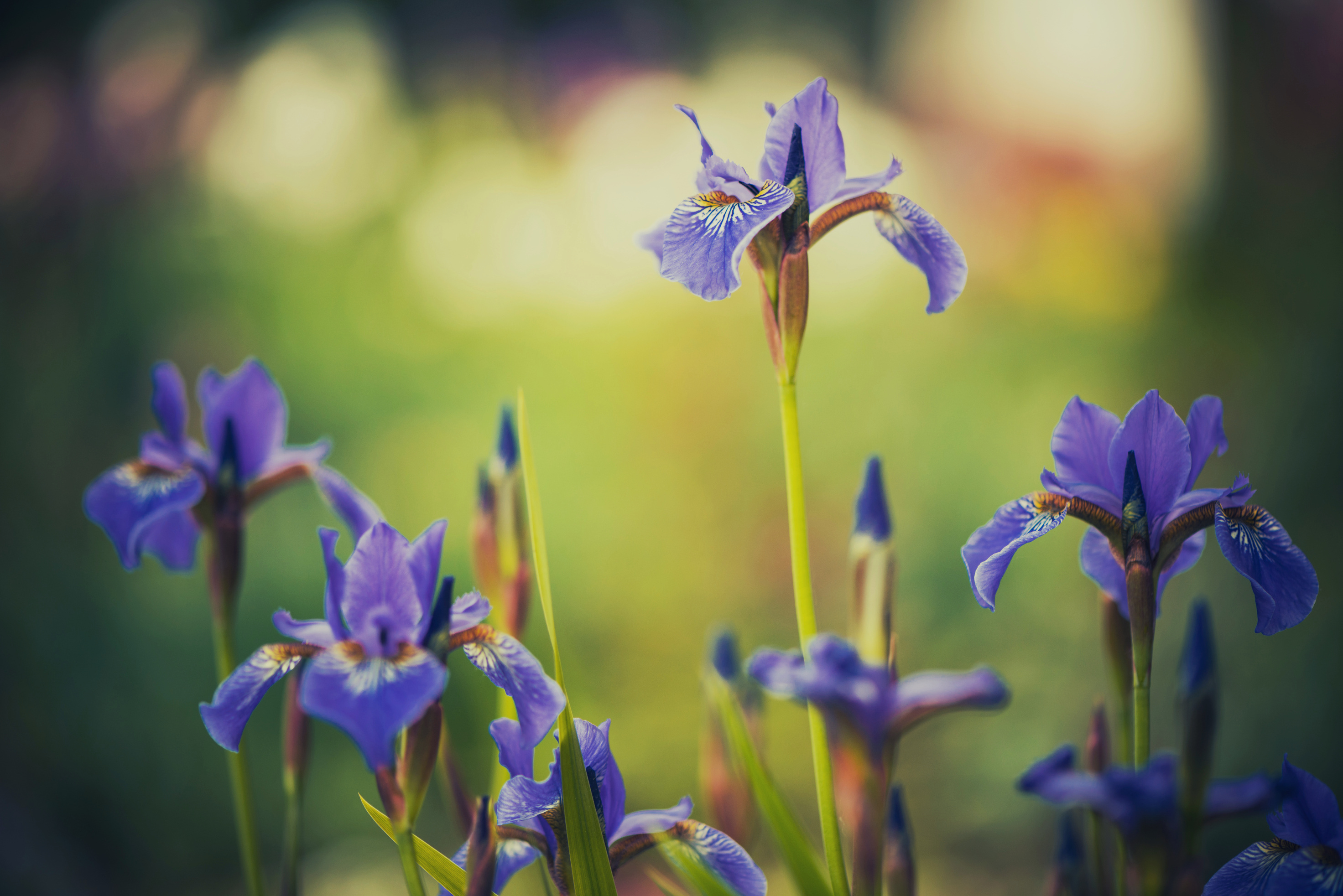 Lessons on Faith
CHAPTER 4 - CREATION OR EVOLUTION, WHICH?
What were they? Are you afraid to say, for fear you have been there yourself? Do not be afraid to say that they were evolutionists, for that is what they were, and that is what a good many of you are. Their course was antagonistic to creation; there was no creation about it.
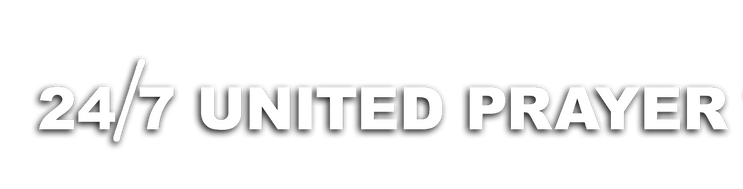 [Speaker Notes: Page 104 of the book]
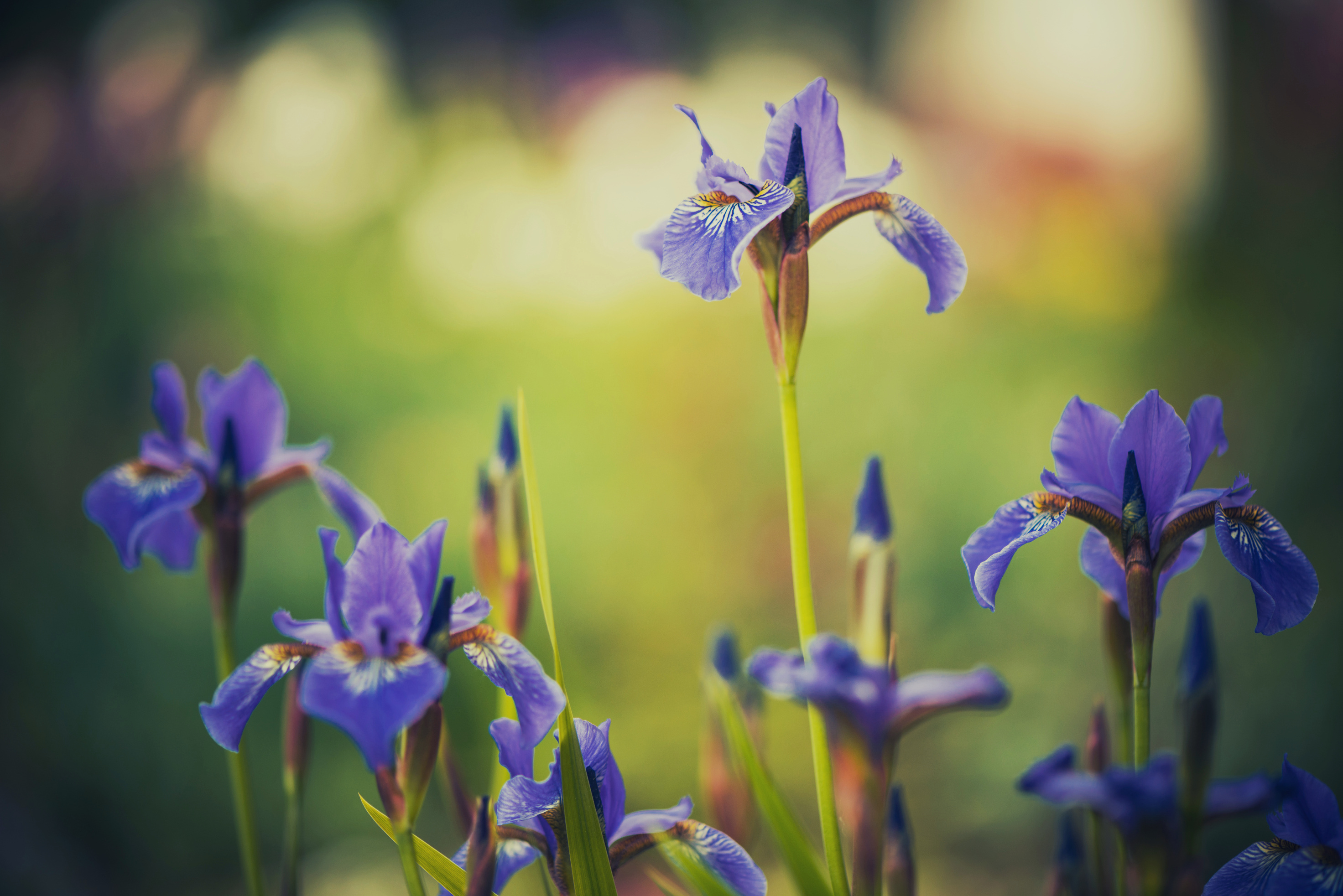 Lessons on Faith
CHAPTER 4 - CREATION OR EVOLUTION, WHICH?
They were not made new creatures; no new life was formed within them; the thing was not accomplished by the power of God; it was all of themselves; and so far were they from believing in creation that they rejected the Creator and crucified Him out of the world. That is what evolution always does, for do not forget that "evolution is directly antagonistic to creation."
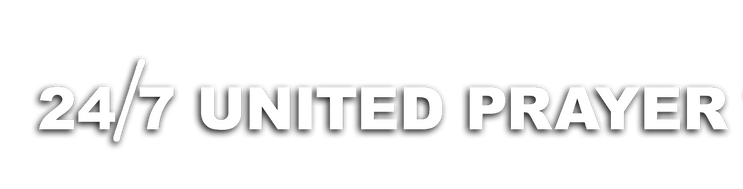 [Speaker Notes: Page 104 of the book]
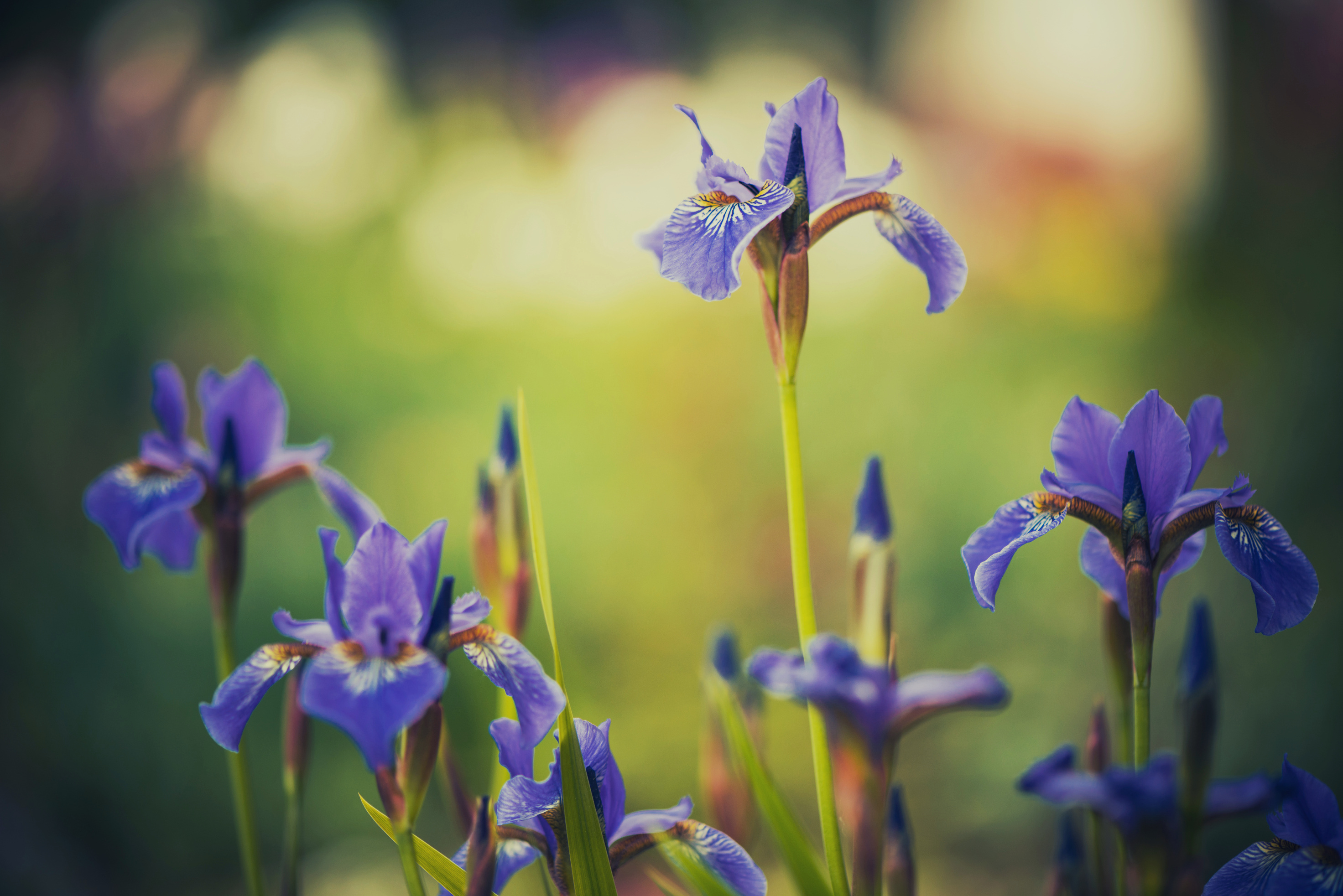 Lessons on Faith
CHAPTER 4 - CREATION OR EVOLUTION, WHICH?
Now these were the people upon whom Jesus looked when He made this statement about faith in Israel. Here was a man who was a Roman, who had grown up among the people who were Jews, and who set at naught the teachings of Jesus. That centurion had been around where Jesus was, and seen him talking, had heard His words and had seen the effect of them, until he himself said,
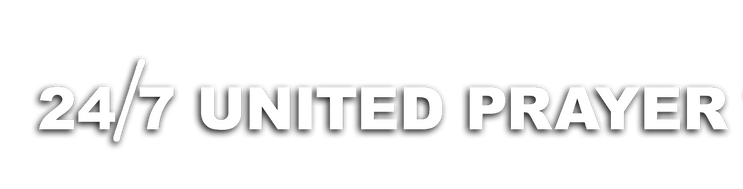 [Speaker Notes: Page 105 of the book]
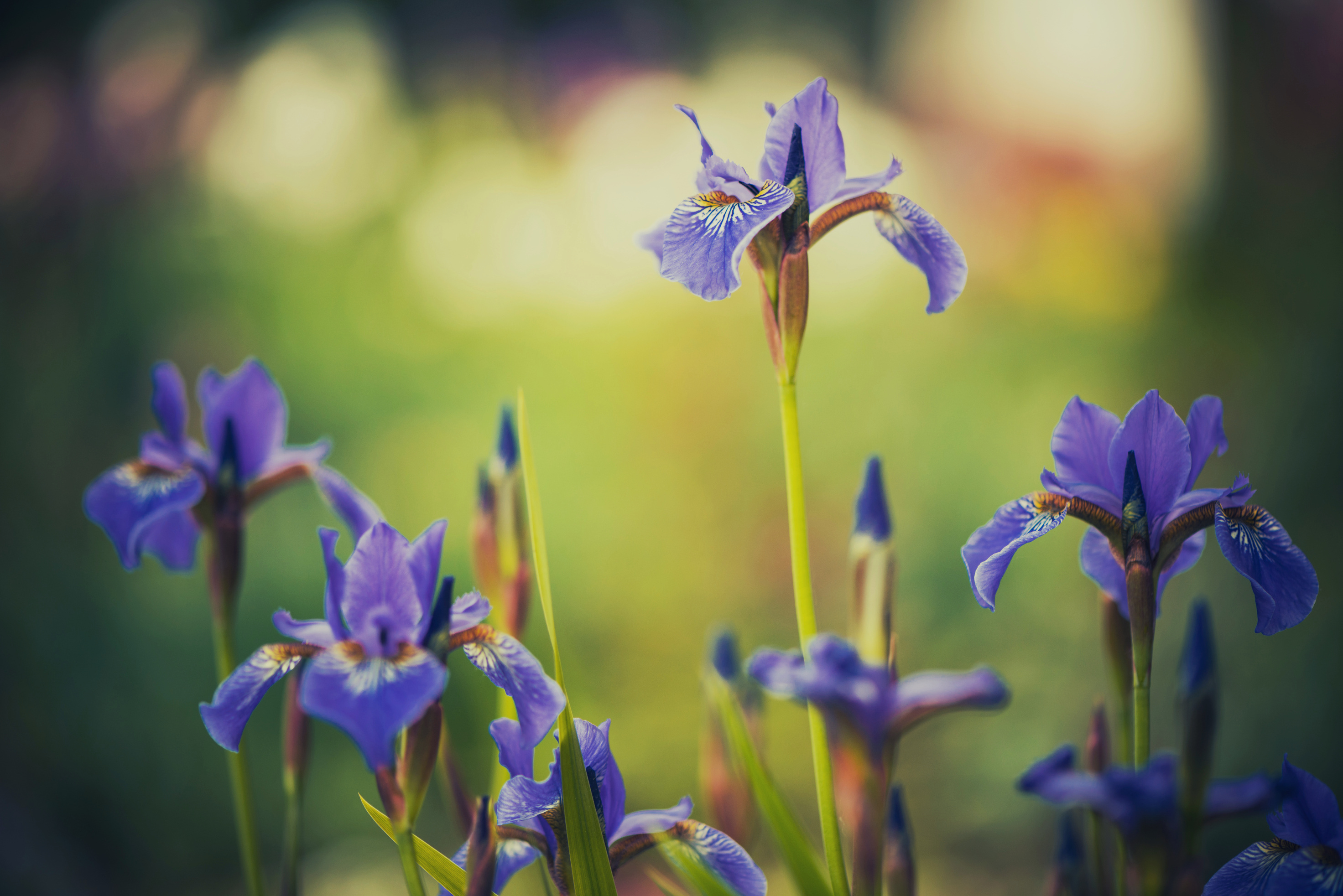 Lessons on Faith
CHAPTER 4 - CREATION OR EVOLUTION, WHICH?
Whatever that man speaks is so; when He says a thing, it is done. Now I am going to have the advantage of it. So he went to Jesus and said what is written. Jesus knew perfectly well that the man had his mind upon the power of His word to do that thing, and He replied, Very well, I will come and heal your servant. O no, my Lord, you do not need to come.
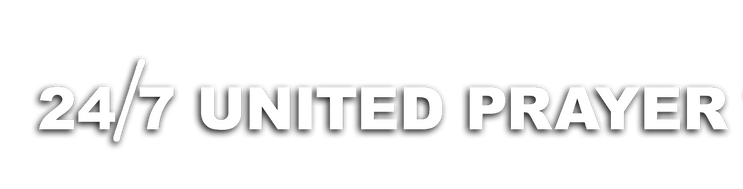 [Speaker Notes: Page 105 of the book]
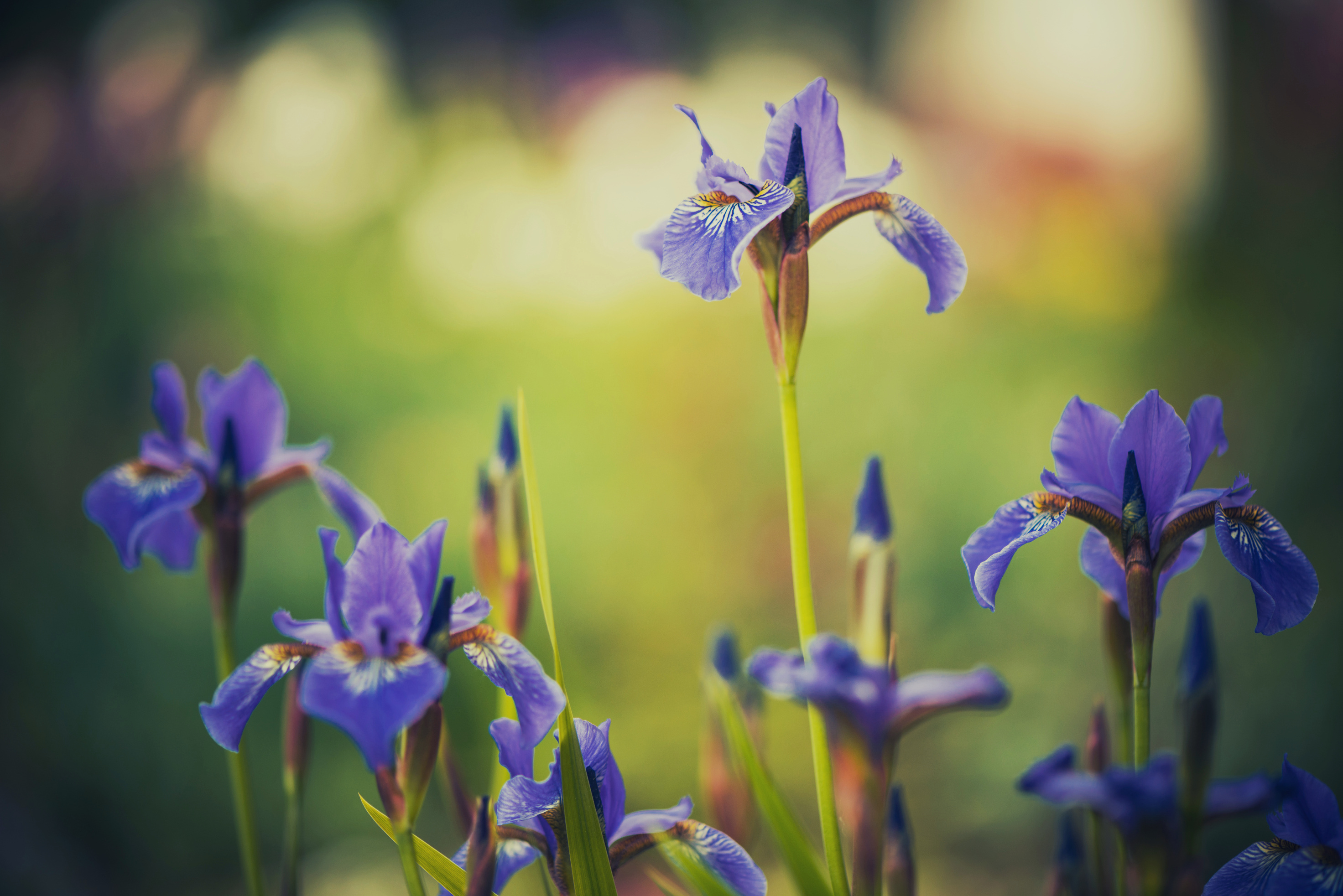 Lessons on Faith
CHAPTER 4 - CREATION OR EVOLUTION, WHICH?
You see this man was testing the matter to see whether or not there was any power in the word. Therefore he said, "Speak the word only, and my servant shall be healed." Jesus replied, "As thou hast believed, so be it done unto thee. And his servant was healed."
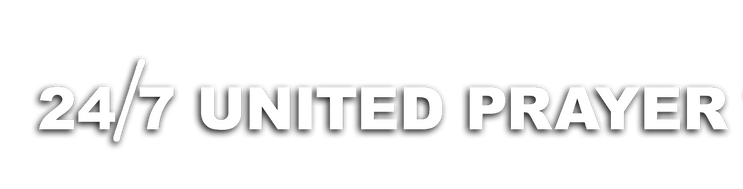 [Speaker Notes: Page 105 of the book]
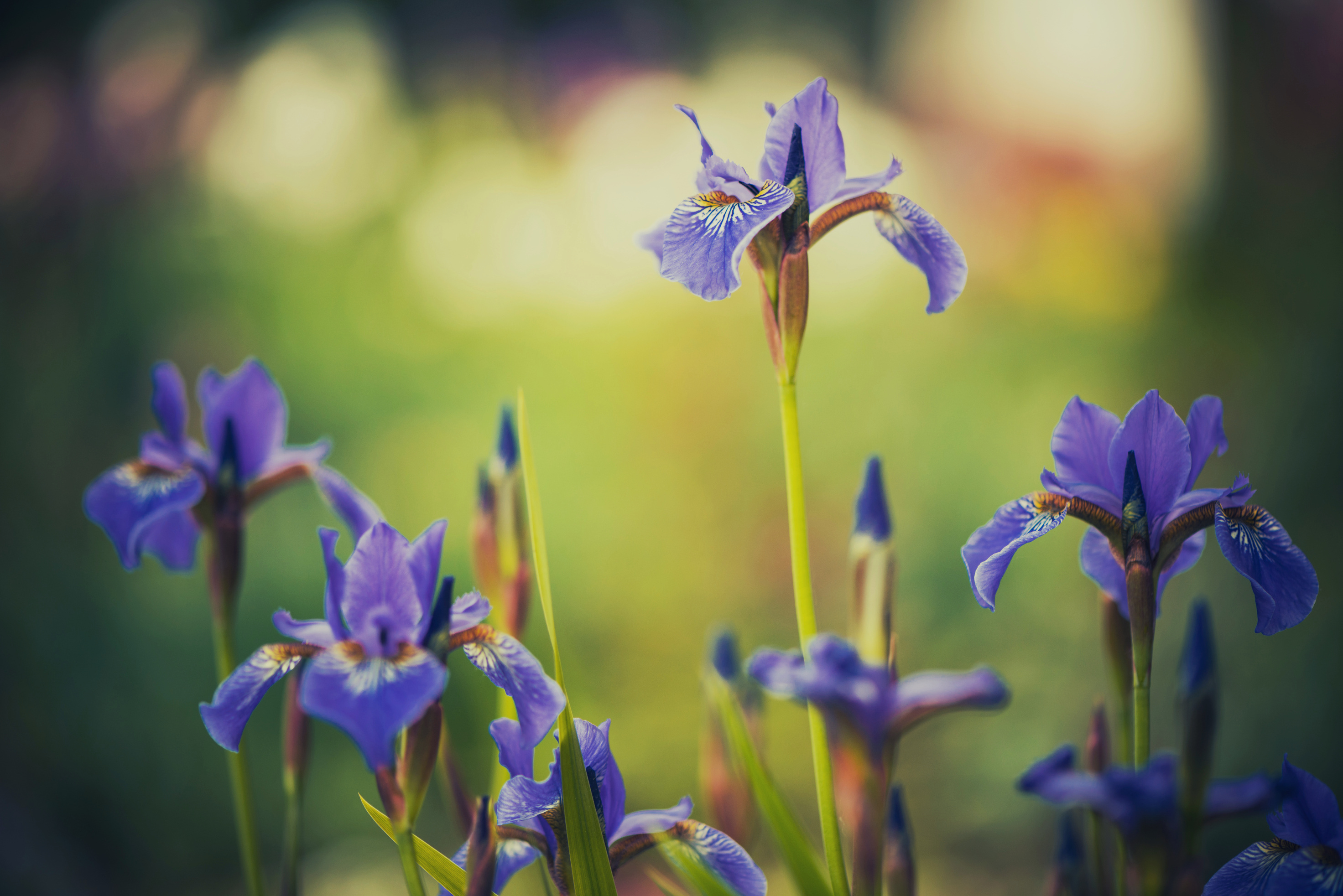 Lessons on Faith
CHAPTER 4 - CREATION OR EVOLUTION, WHICH?
When that word went forth, "so be it done unto thee," how long before their man was healed? Twenty years? No. Didn't he have to go through many ups and downs before he was certainly healed? Honest, now? No, no! When the word was spoken, the word did the thing that was spoken, and it did it at once.
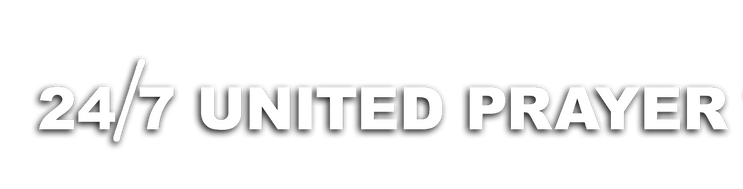 [Speaker Notes: Page 105 of the book]
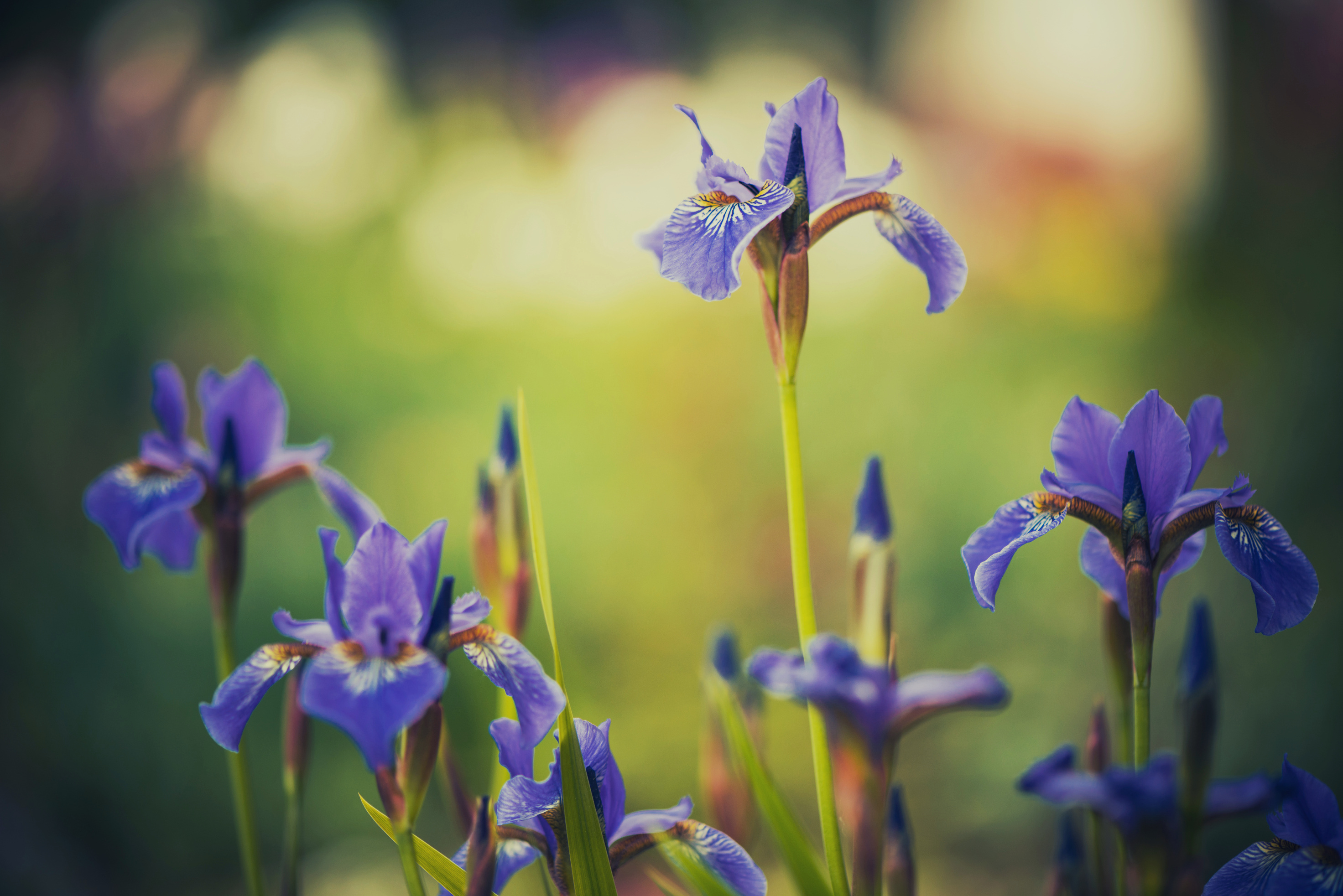 Lessons on Faith
CHAPTER 4 - CREATION OR EVOLUTION, WHICH?
Another day Jesus was walking along and a leper some distance from Him saw and recognized Him. He, too, had got hold of the blessed truth of the creative energy of the word of God.
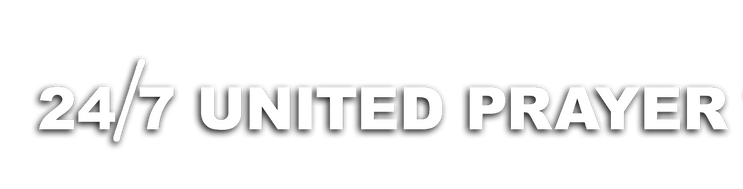 [Speaker Notes: Page 106 of the book]
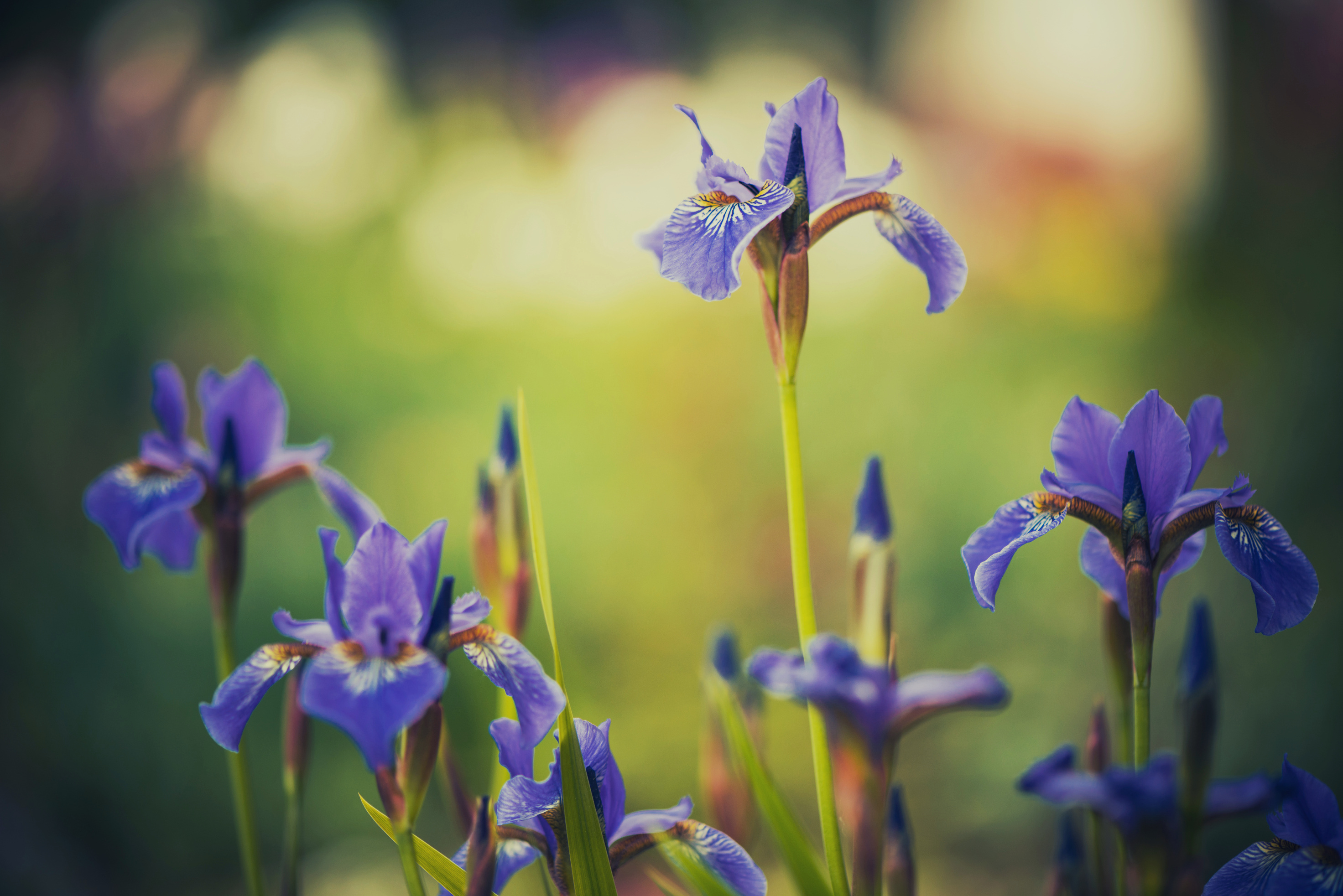 Lessons on Faith
CHAPTER 4 - CREATION OR EVOLUTION, WHICH?
He said to Jesus, "If thou wilt, thou canst make me clean." Jesus stopped and said, "I will; be thou clean. And as soon as He had spoken, immediately the leprosy departed from him, and he was cleansed." Mark 1:41, 42. We are not allowed to put a moment of time between speaking of the word and the accomplished fact: "Immediately" the leper was cleansed.
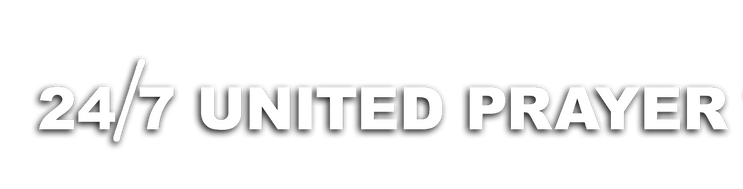 [Speaker Notes: Page 106 of the book]
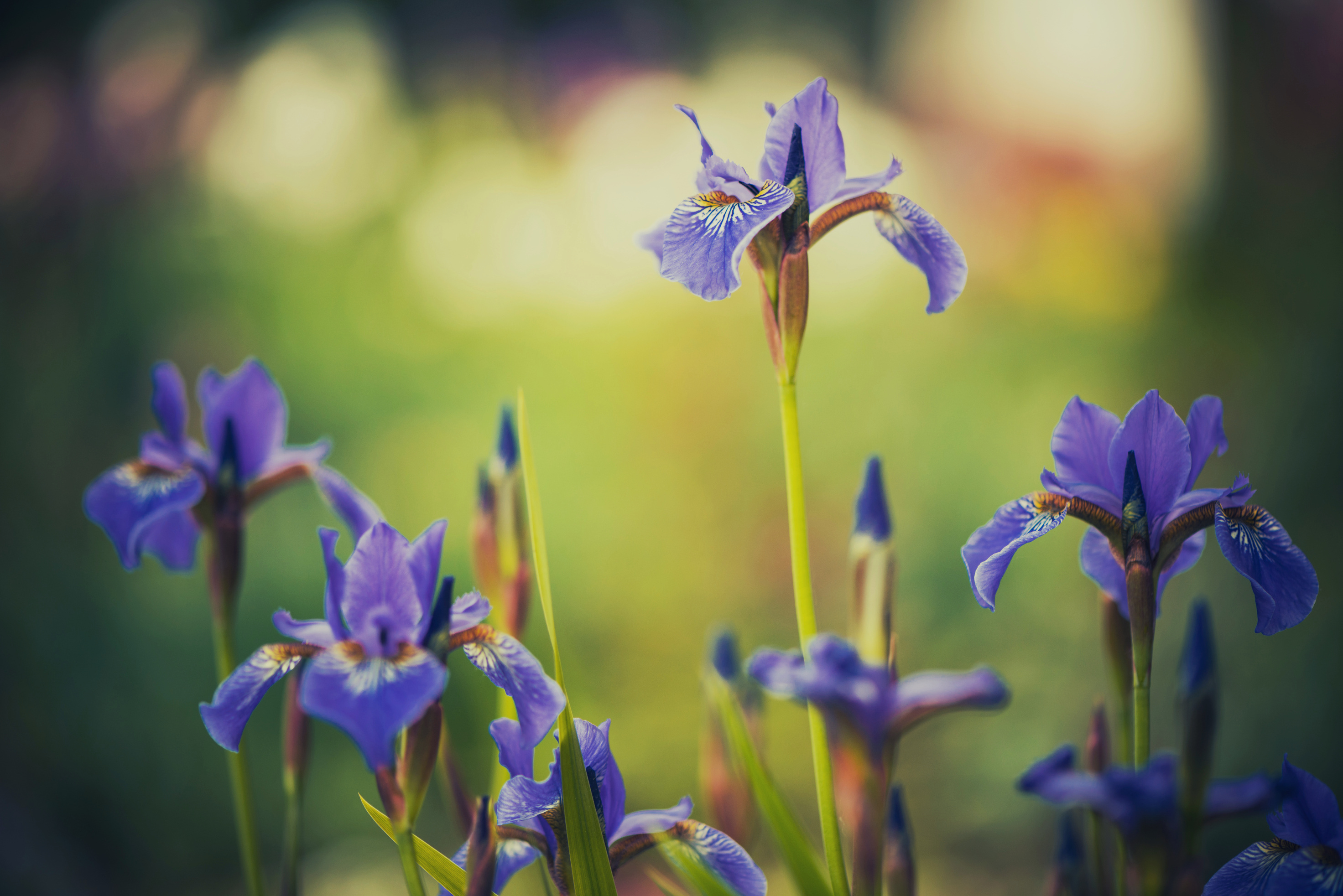 Lessons on Faith
CHAPTER 4 - CREATION OR EVOLUTION, WHICH?
Now you see that the word of God at the beginning of creation had in it the creative energy to produce that thing which the word pronounced. you see that when Jesus came into the world to show men the way of life, to save them from their
sins,
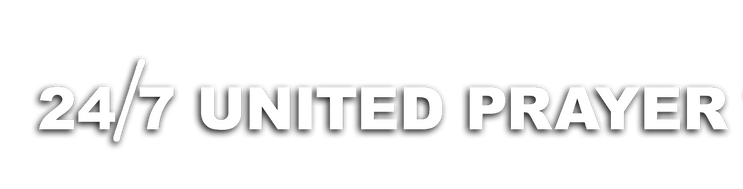 [Speaker Notes: Page 106 of the book]
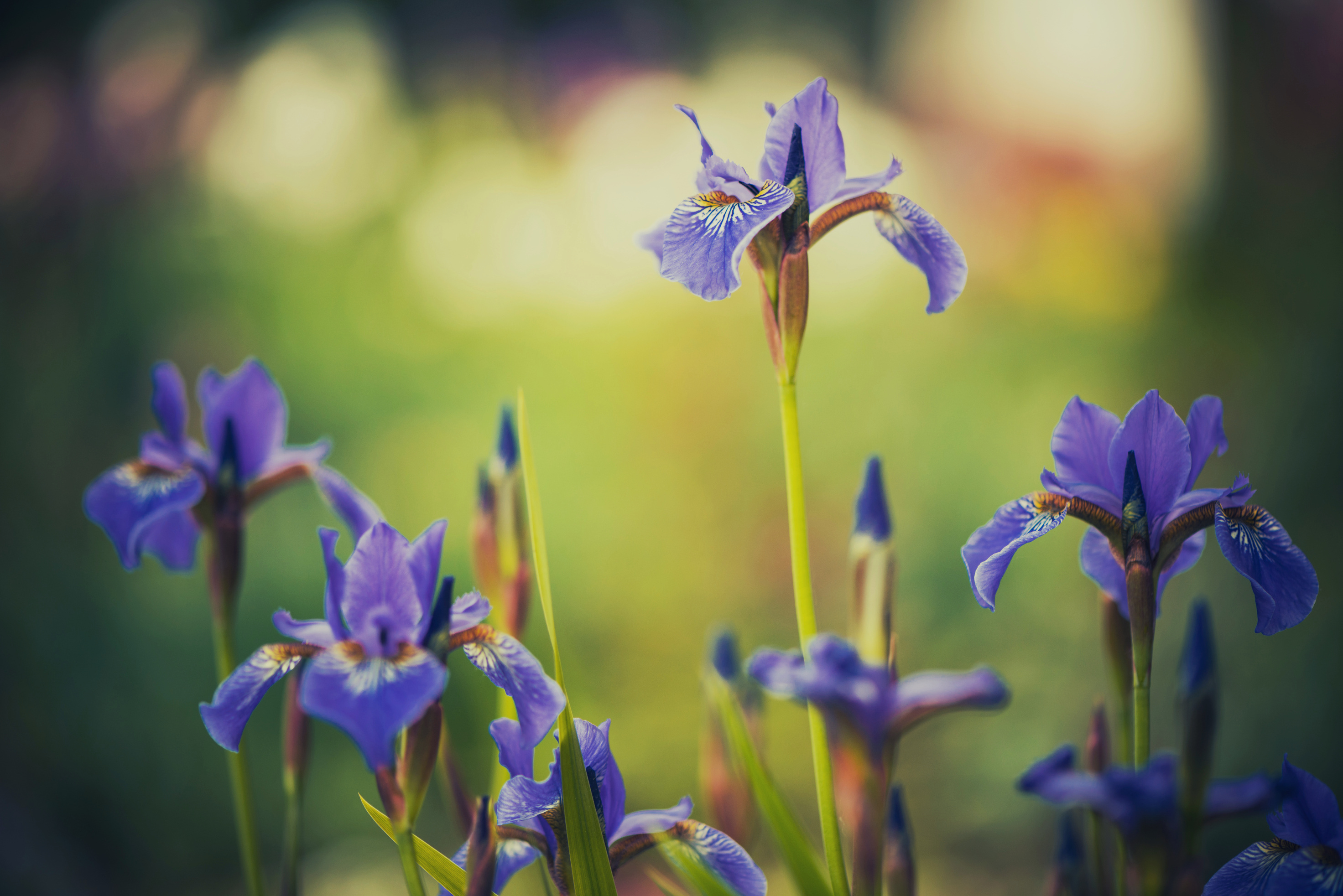 Lessons on Faith
CHAPTER 4 - CREATION OR EVOLUTION, WHICH?
He demonstrated, over and over again, here and there and everywhere, to all people and for all time, that that same word of God has that same creative energy in it yet; so that when that word is spoken, the creative energy is there to produce the thing.
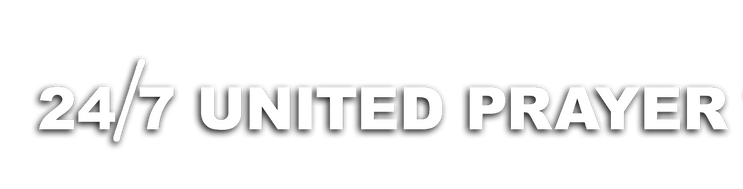 [Speaker Notes: Page 107 of the book]
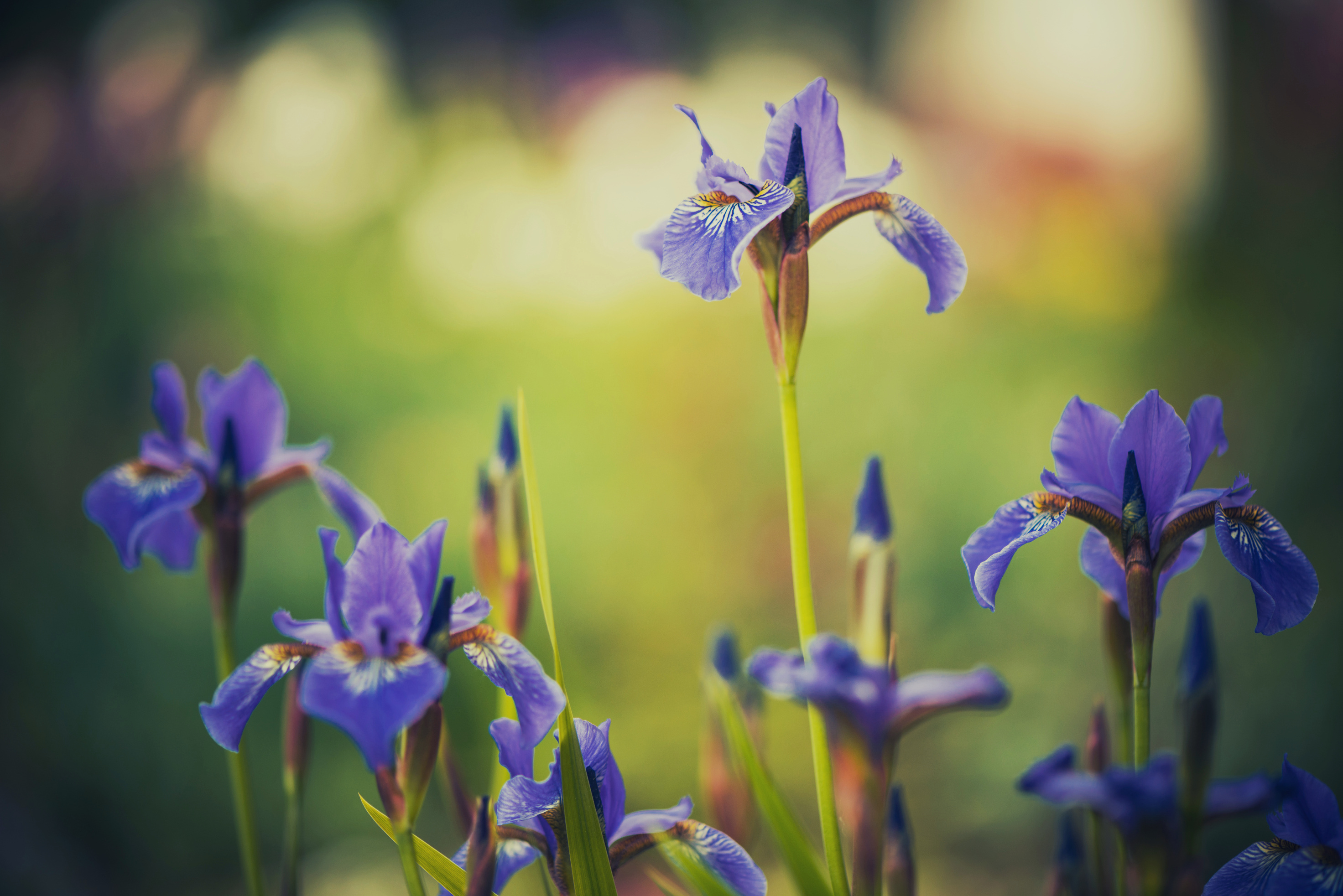 Lessons on Faith
CHAPTER 4 - CREATION OR EVOLUTION, WHICH?
Now are you an evolutionist or are you a creationist? That word speaks to you. You have read it; you profess to believe it. You believe in creation, as against the other evolutionists; now will you believe in creation as against yourself? Will you put yourself upon that platform today where you will allow nothing to come between you and the creative energy of that word – no period of time whatever?
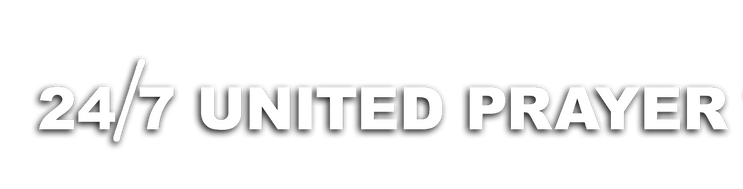 [Speaker Notes: Page 107 of the book]
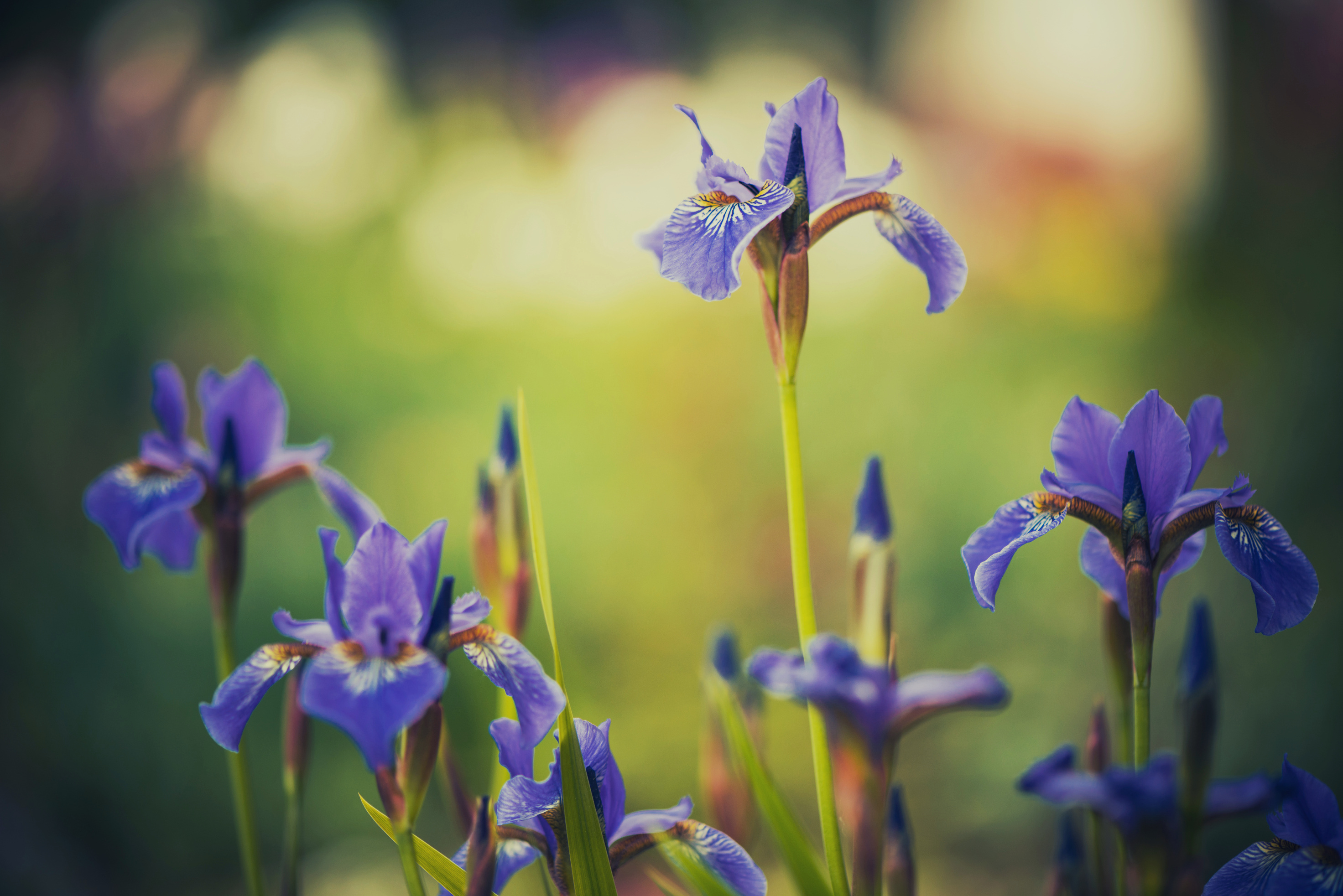 Lessons on Faith
CHAPTER 4 - CREATION OR EVOLUTION, WHICH?
REFLECTION TIME
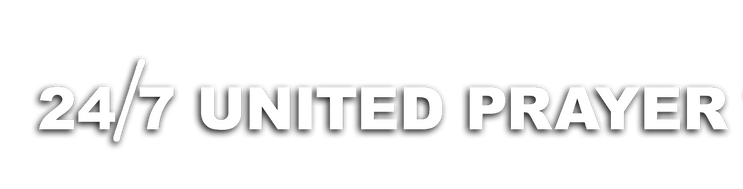